ГБУЗ РБ БСМП г.Уфа
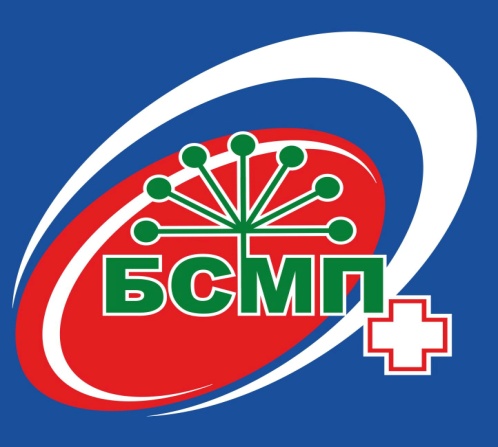 Анализ удовлетворённости качеством оказания медицинской помощи за I полугодие 2016 г.
Зам.гл.врача по ОМР    Газизова Н.Р.
Врач-методист ОМО     Шарафутдинова К.А.
Врач-методист   отд.управления и экспертизы качества оказания мед.услуг   Хайретдинова  А.Р.
КОНТРОЛЬ КАЧЕСТВА МЕДИЦИНСКОЙ ДЕЯТЕЛЬНОСТИ
(субъективная оценка)
Обращения   граждан
анкетирование
Устные
Письменные
Прямое
непосредственное анкетирование
При личном обращении к руководителям органов гос. власти и организаций
Дистанционное
с использованием интернет технологий
Письменное обращение 
к администрации 
и вышестоящим организациям
Обращение в книге отзывов и предложений
Федеральные законы
Указ Президента Российской Федерации от 7 мая 2012 г. N 597 
«О мероприятиях по реализации государственной социальной политики»
Федеральный закон № 323-ФЗ от 21.11.2011 г. «Об основах здоровья граждан в Российской Федерации»
Федеральный закон №256 от 21.07.2014 г. «О внесении в отдельные законодательные акты российской федерации по вопросам проведения независимой оценки качества оказания услуг организациями в сфере культуры, социального обслуживания, охраны здоровья и образования»
Федеральные законы
Приказ МЗ РФ от 28.11.2014 г. №787н «Об утверждении показателей, характеризующих общие критерии оценки качества оказания услуг медицинскими организациями»
Приказ МЗ РФ от 14.05.2015 г. №1240 «Об утверждении Методических рекомендаций по проведению независимой оценки качества оказания услуг медицинскими организациями»
Приказ МЗ РФ от 20.02.2015 г. №956н «Об информации, необходимой для проведения независимой оценки качества оказания услуг МО, и требованиях к содержанию к форме предоставления информации о деятельности МО, размещаемой на официальных сайтах МЗ РФ, органов государственной власти субъектов РФ, органов местного самоуправления  и МО в информационно-телекоммуникационной сети «Интернет» »
Федеральные законы
Приказ Министерства здравоохранения РФ от 03.03.2016 г. №136 «Об организации работ по независимой оценке качества оказания услуг медицинскими организациями»
Республиканские законы
Приказ Министерства здравоохранения Республики Башкортостан от 2 октября 2013 г. N 2910-Д «О создании Общественного совета по защите прав пациентов при Министерстве здравоохранения Республики Башкортостан»
Состав Общественного совета по защите прав пациентов при МЗ РБ 

Муртазин Зуфар Ядкарович - помощник проректора ГБОУ ВПО БГМУ по лечебной работе, председатель
Ахметшин Радик Радифович - руководитель филиала Всероссийского Общества ОнкоГематологии "Содействие" в РБ
Бакиров Ахат Бариевич - вице-президент Национальной медицинской палаты РБ
Васинская Маргарита Николаевна - председатель БРО "Общероссийская общественная организация инвалидов-больных рассеянным склерозом"
Галимов Айдар Ганиевич - народный артист Республики Башкортостан
Диваева Флюра Ахметовна - председатель Совета ветеранов Аппарата Правительства РБ
Дубровская Анна Ивановна - президент Региональной Общественной Организации "ГолосАнти/СПИД" РБ
Кандалов Юрий Владимирович - президент РО РБ Межрегиональной Общественной Организации Нефрологических Пациентов "НЕФРО-ЛИГА"
Карнаухова Альфия Шакировна - президент РО Всероссийского общества гемофилии
Ковальская Светлана Флюсовна - вице-президент Правления Медицинской Лиги РБ
Савченко Оксана Владимировна - восьмикратная чемпионка Паралимпийских игр по плаванию
Симонов Юрий Петрович - председатель РО Общероссийской общественной организации "Российский Красный Крест" по РБ
Утяшева Римма Амировна - депутат Государственного Собрания - Курултая Республики Башкортостан
УДОВЛЕТВОРЕННОСТЬ КАЧЕСТВОМ ОКАЗАНИЯ МЕДИЦИНСКОЙ ПОМОЩИ в ГБУЗ РБ БСМП г. Уфа за I полуг. 2016г.  (по данным анкетирования)
комфортность условий и доступность 
получения медицинских услуг, 
в том числе для граждан 
с ограниченными возможностями здоровья

доля пациентов, у которых не возникла необходимость приобретать лекарственные средства, необходимые для лечения, за свой счет – 91,86%;

доля пациентов, у которых не возникла необходимость оплачивать дополнительные диагностические исследования за свой счет – 91,86%;
время ожидания в очереди 
при получении медицинской услуги

время ожидания в приемном отделении не более 30 мин. – 82,0%
доброжелательность, вежливость 
и  компетентность 
работников медицинской организации

доля потребителей услуг, которые высоко оценивают доброжелательность, вежливость и внимательность врачебного персонала медицинской организации – 98,89%; 
доля потребителей услуг, которые высоко оценивают доброжелательность, вежливость и внимательность среднего мед. персонала медицинской организации – 97,96%;
удовлетворенность качеством обслуживания в медицинской организации

ДОЛЯ ПАЦИЕНТОВ, УДОВЛЕТВОРЕННЫХ  КАЧЕСТВОМ ОКАЗАНИЯ МЕДИЦИНСКОЙ ПОМОЩИ – 88,81%
доля пациентов, удовлетворенных продолжительностью, условиями ожидания, отношением персонала медицинской организации в приемном покое – 99,66%
удовлетворенность качеством обслуживания в медицинской организации

удовлетворенность пребыванием в медицинской организации в ночное время – 97,28%

доля пациентов, удовлетворенных качеством уборки помещений (палаты, коридоры, туалеты) – 94,23 %

доля пациентов, удовлетворенных питанием в медицинской организации – 72,88%
ОСНОВНЫЕ НЕДОСТАТКИ В РАБОТЕ ПЕРСОНАЛА по данным анкетирования
295 опрошенных
295 опрошенных
ОСНОВНЫЕ НЕДОСТАТКИ  по данным анкетирования
ПРЕДЛОЖЕНИЯ ПАЦИЕНТОВ
Регулярное достоверное предоставление информации
  о состоянии здоровья (все отделения);
 Ввести новые виды электронного управления 
  информацией(неврология);
 Разместить телевизор в холл (урология);
 Открыть   игровую комнату для   детей (ДХО);
Предоставить микроволновые печи (травматология);
Повесить зеркала в палату и коридор (РХМДЛ);
 Разместить  душевую кабину в палату (травматология)
 Разнообразить и улучшить качество приготовления 
  пищи (все отделения)
ОБРАЩЕНИЯ ЗА I ПОЛУГОДИЕ 2016 ГОДА


1. 153 - от физических и юридических лиц, (121 -личными заявлениями). 
     Из них, 24 обращения - на качество оказания медицинской помощи и 3 - на работу охраны, АХЧ;
2. 525 обращений: 
- на официальный сайт учреждения;
- в книгах отзывов;
- ящики «Задай вопрос главному врачу».
РУБРИКА «ВОПРОС-ОТВЕТ» 
   За I квартал 2016г.поступило 19 вопросов и 18 - за II квартал. 
  На все 37 вопросов были даны ответы через электронную почту больницы.
КНИГИ ОТЗЫВОВ
  За I полугодие 2016 г. проверены Книги отзывов клинических и параклинических отделений. Замечаний нет.  Благодарностей - 215.
ЯЩИКИ 
«ЗАДАЙ ВОПРОС ГЛАВНОМУ ВРАЧУ» 
  Задать вопрос главному врачу можно оставив обращение в почтовых ящиках  бежевого цвета, размещенных в 2-х холлах и приемном покое (3 шт.) 
  За I квартал 2016 г. поступило 9 вопросов 
  и 10- за II квартал. Вопросы были как от пациентов, так и от сотрудников Больницы.
ВЫВОДЫ И ПРЕДЛОЖЕНИЯ

 Признать работу по проведению анализа удовлетворенности качеством медицинской помощи по данным анкетирования пациентов и обращениям удовлетворительной.
 Продолжить работу по анкетированию пациентов и ознакомлению сотрудников с данными оценки качества медицинской деятельности.
 Продолжить организацию встреч пациентов с администрацией учреждения с целью обеспечения прав граждан в сфере охраны здоровья.
 Активизировать работу по повышению уровня информированности пациентов о первичной и вторичной профилактике заболеваний, оказании медицинской помощи с применением современных видов электронного  управления информацией.
СПАСИБО ЗА ВНИМАНИЕ